Figure 5. Correlations between reduction in pain unpleasantness during mindfulness and increased brain activity during ...
Cereb Cortex, Volume 22, Issue 11, November 2012, Pages 2692–2702, https://doi.org/10.1093/cercor/bhr352
The content of this slide may be subject to copyright: please see the slide notes for details.
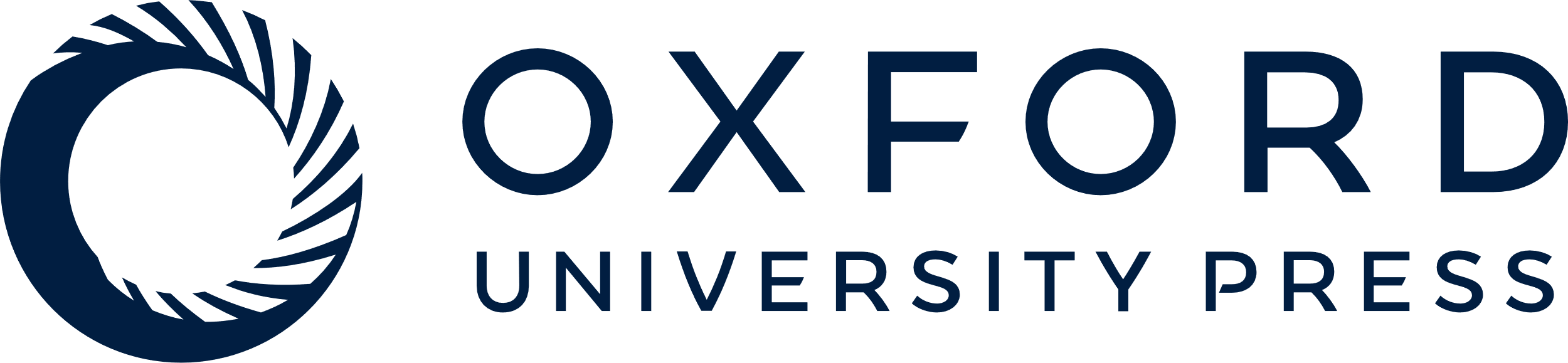 [Speaker Notes: Figure 5. Correlations between reduction in pain unpleasantness during mindfulness and increased brain activity during mindfulness in posterior Insula/S2, for controls (solid line) and mindfulness practitioners (dashed line) separately.


Unless provided in the caption above, the following copyright applies to the content of this slide: © The Author 2011. Published by Oxford University Press. All rights reserved. For permissions, please e-mail: journals.permissions@oup.com]